Nanomedicines Innovation Network (NMIN)
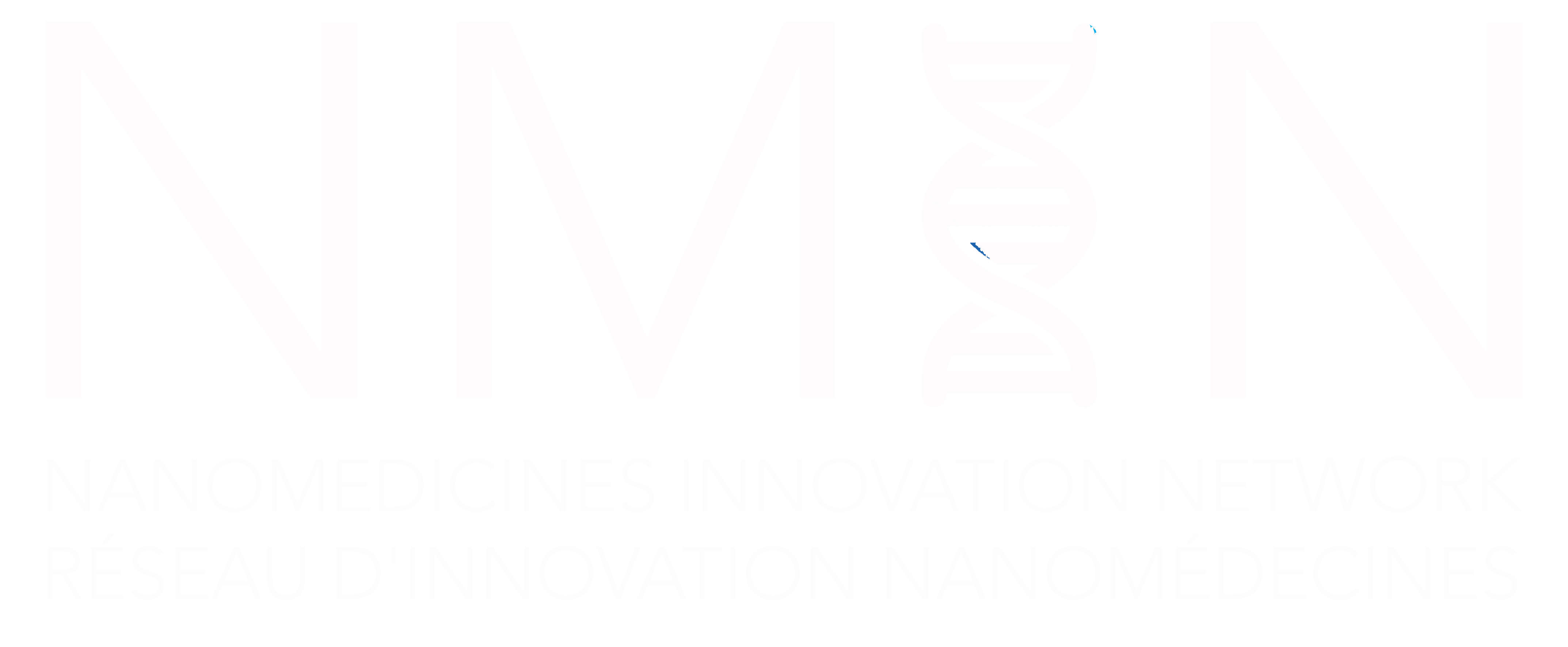 $18,532,000 
6 years (2019-2025)
A Government of Canada
Networks of Centres of Excellence (NCE)
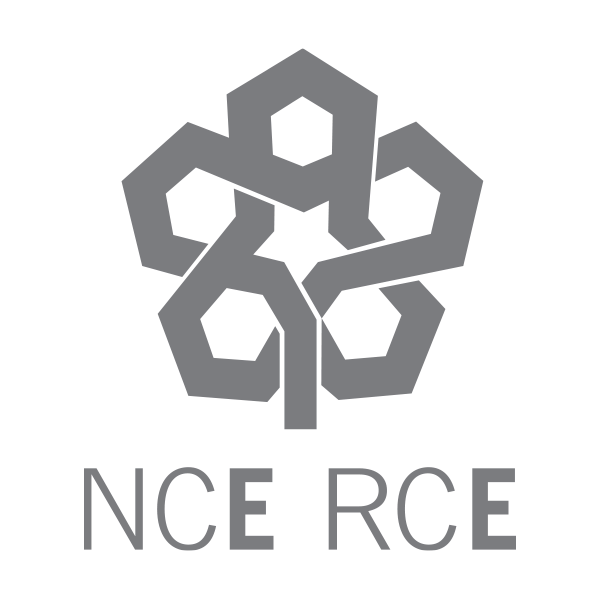 Research Themes: 
Targeted Drug Delivery
Gene Therapy
Diagnostics

Core Facilities: 
NanoCore: NanoMedicines Formulation and Characterization
PharmaCore: Pharmacology, Toxicology and Scaled Production
NMIN’s mission: 
to develop novel therapeutics to cure high-burden human diseases and new diagnostics to detect disease more precisely
to commercialize these products to bring health and economic benefits to Canadians; and
to train the skilled workforce required by the growing nanomedicines industry
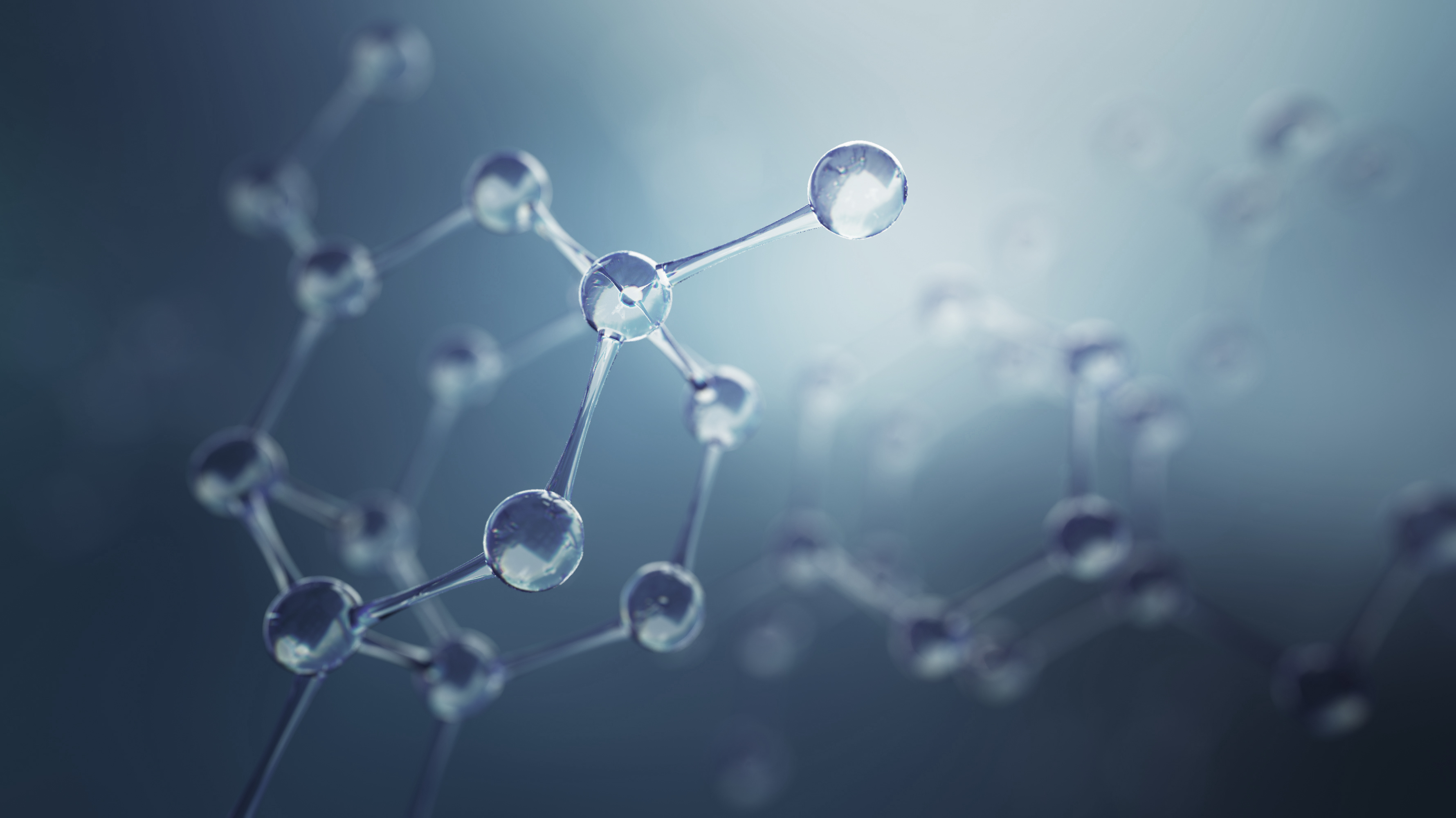 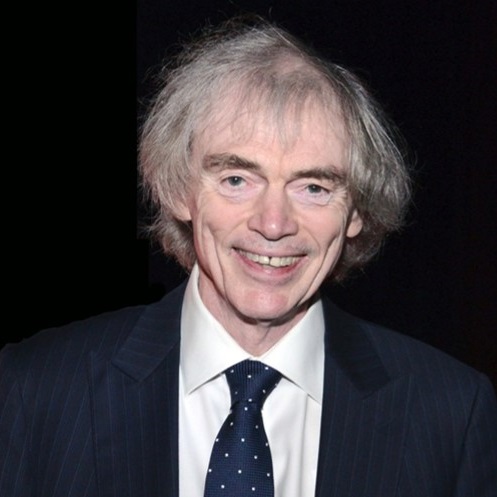 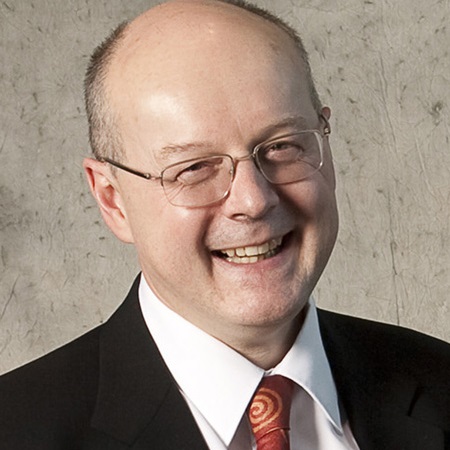 Dr. Pieter Cullis
Scientific Director & CEO
Dr. Gilbert Walker
Associate Scientific Director
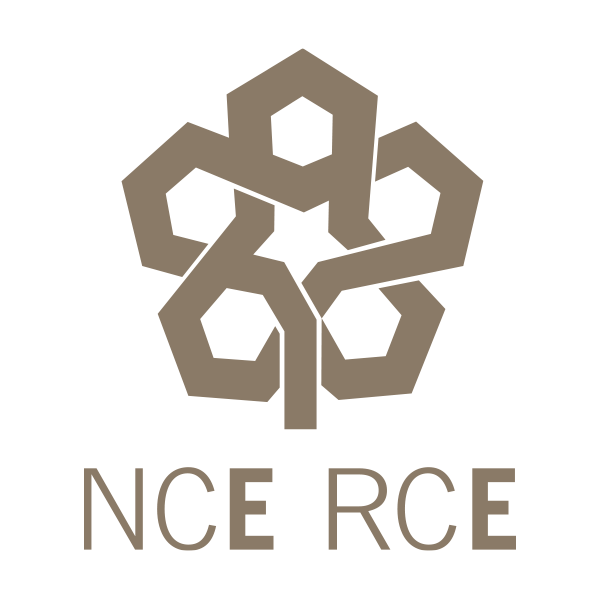 nanomedicines.ca   |    info@nanomedicines.ca    |   @NMIN_NCE